دولة الإمارات العربية المتحدة 
وزارة التربية والتعليم
المجلس التعليمي:1-3 
مدرسة صفية بنت حيي ح 2
اختبار الكتابة : كتابة نص تفسيري
الصف السابع /......
المادة : اللغة العربية
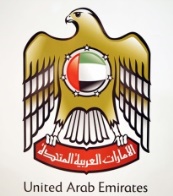 اسم الطالبة : ...سهيل محمد احمد .....................
اكتبي بأسلوبك نصا إقناعيا ،تقنعين فيه صديقتك بقراءة رواية الولد الذي عاش مع النعام ،موظفة فيه الجمل الخبرية والإنشائية ، تحت عنوان : لماذا أنصحك بقراءة رواية الولد الذي عاش مع النعام ؟ .
الدرجة الكلية ...... / 30
العنوان : لماذا انصحك بقراءة رواية : الولد الذي عاش مع النعام      
الرواية هي سلسلة من الاحداث تسرد بسرد نثري طويل يصف شخصيات خيالية او واقعيمع النعام رواية ممتعه و مشوقه تشوقك لقراءة المزيد ل رؤية الاحداث , تتحدث عن قصه حقيقية لولد عاش مع النعام. 
أسباب لقراءة الرواية:
-قد تبدو وكأنها قصة خيالية , ولكنها تحكي قصة حقيقية حدثت مع احد المهاجرين الذين قد فقدوا ابنهم في منتصف عاصفة قوية , عندما كبر الطفل كتب ما تذكر من حياته مع النعام .
قد تبدو النعامات مختلفا بشكل كبير عن انسان أي في شكل و الطعام و أيضا طريقة  الكلام , في الرواية ذكر ان سرب النعام كان يأكل الحشرات , واعتاد هدارة ان يأكل ما يأكله النعام , قد يبدو هدارة مختلفا بشكل تام عن النعام فهدارة يستطيع الركض و القفز كونه هدارة لا يستطيع .
- بالإضافة علي  ذالك فالعيشة بصحراء غير سهلة , فاجو دائما يكون حارا جدا , ومن الصعب جدا العثور علي الماء او الطعام , فالولد بحاجة للماء اكثر من النعام بكثير , فكان يواجه صعوبة كبيرة وذالك يجعل القصه مثيره اكثر 
انصحكم بقراءة قصة الولد الذي عاش مع النعام الانها قصة ممتعه و محفزه , تتحدث عن ولد عاش مع النعام عشر سنوات ة و احداثا على شكل قصة متسلسلة , فرواية الولد الذي عاش.